Water aid in Niger and Kenya
By Emmanuel and Zac
What is the issue
The issue is that Kenya and Niger do not get any clean water and they do not have enough money for wells and they do not have clean toilets.

If there was no water in the world people could easily die quicker than usual.

But water aid can change all that, donate a little money and save a child's life.
[Speaker Notes: ere]
Who is affected
Niger's extremely dry climate means access to water is limited and droughts are common. Many communities have no choice but to collect dirty water from unsafe sources.
A history of political instability has added to the problem, resulting in poor public services. In addition to a lack of safe water points, less than one in ten people have access to a basic toilet.
These problems have a big impact on health and contribute to Niger's high infant mortality rate. A lack of safe water and toilets is also holding back development, preventing adults from working and children from going to school.
How can we help
We can donate money every month to water aid to save   people’s life from poor conditions.
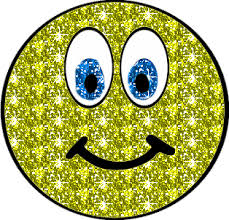 Thanks for watching
Hope you enjoyed our powerpoint.